EuPRAXIA Electron and Photon Diagnostics
Welcome
Alessandro Cianchi, Rasmus Ischebeck
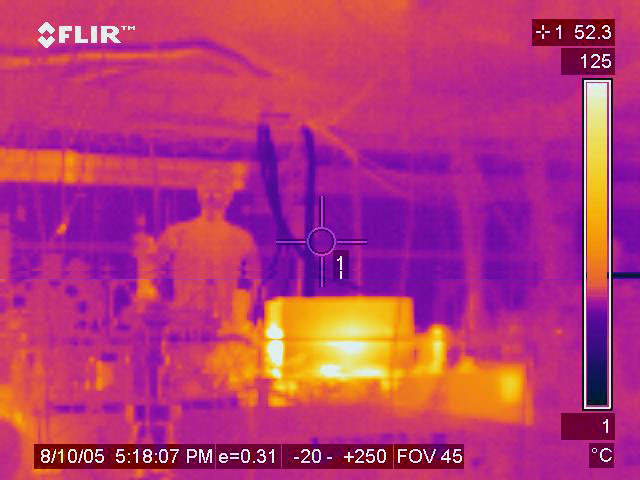 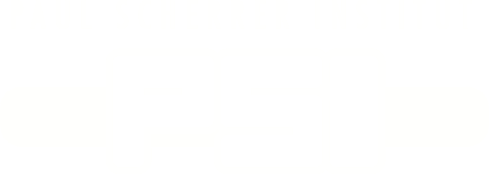 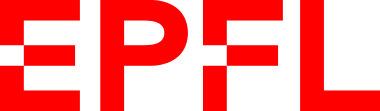 Plasma Wakefield Acceleration
Pieloni, Herr, Ischebeck, Van Riesen-Haupt, Sabato, Yi: Advanced Concepts in Particle Accelerators
Rasmus Ischebeck > Advanced Accelerator Concepts
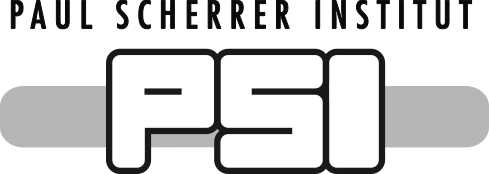 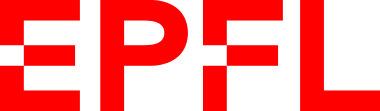 Plasma Wakes - Theory
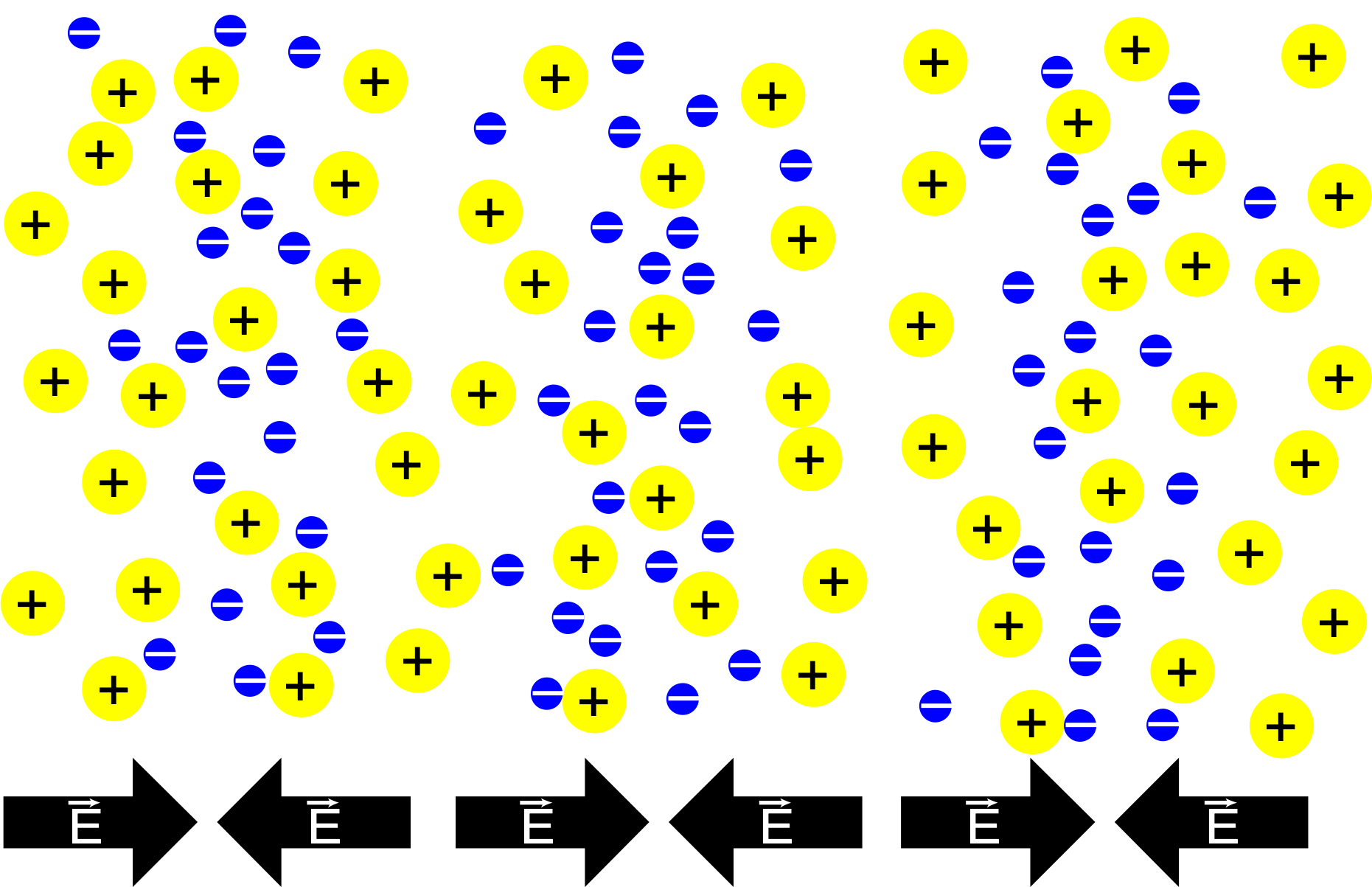 Unlike electromagnetic waves in vacuum, plasma wakes can have a longitudinal electric field
Tajima & Dawson, PRL, 43, 267(1979)

For a plasma with (initial) density n0


Linear plasma wake has a wavelength:

Limit:
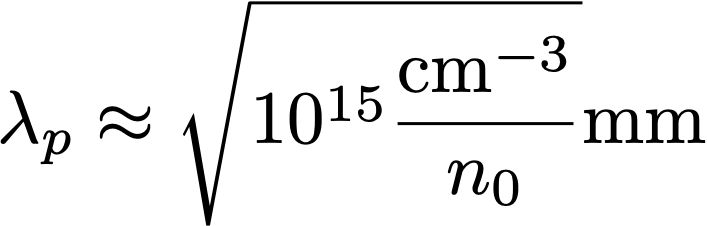 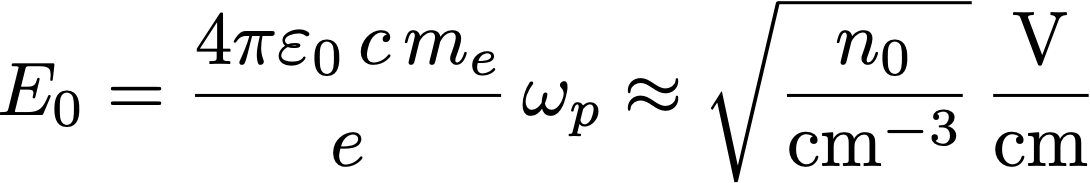 Pieloni, Herr, Ischebeck, Van Riesen-Haupt, Sabato, Yi: Advanced Concepts in Particle Accelerators
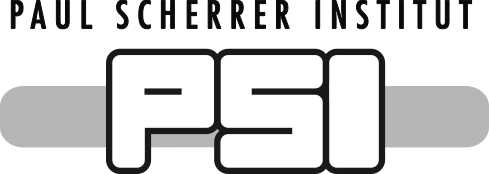 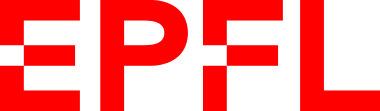 Plasma Wakes - Theory
Above this limit: non-linear wakes, “Blow-out regime”
Fields can be calculated only with numerical methods







Typical wavelength: 50 µm
Accelerating fields up to 50 GV/m
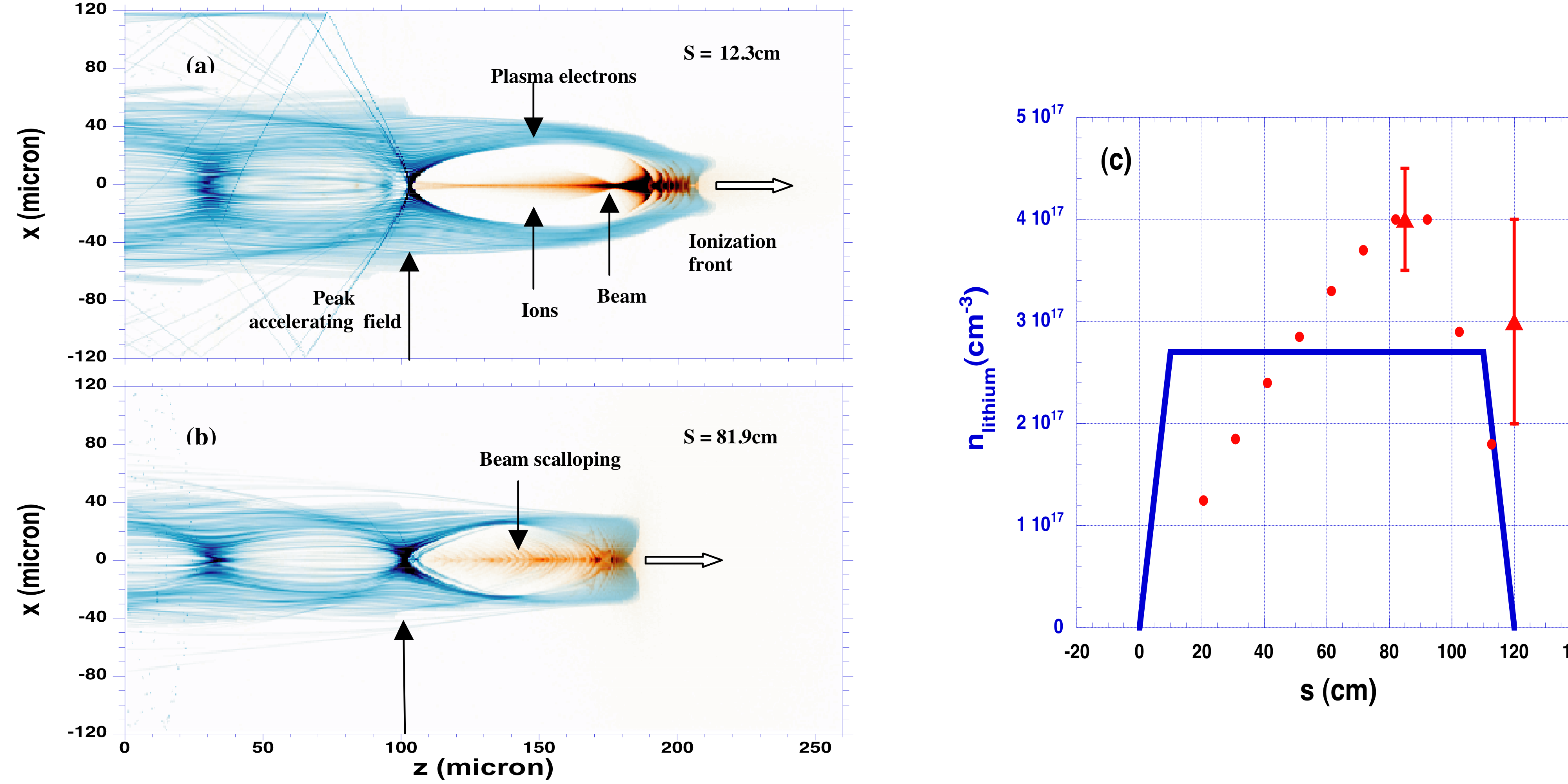 Miaomiao Zhou
Pieloni, Herr, Ischebeck, Van Riesen-Haupt, Sabato, Yi: Advanced Concepts in Particle Accelerators
Principle of LWFA
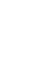 Ischebeck, Pieloni, Herr, Sabato: Advanced Concepts in Particle Accelerators
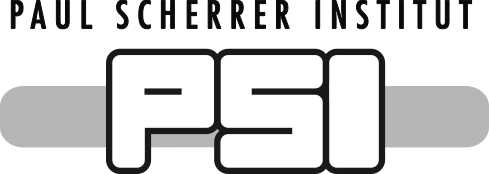 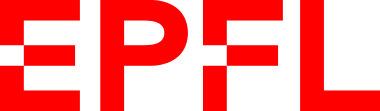 Wakefield Acceleration
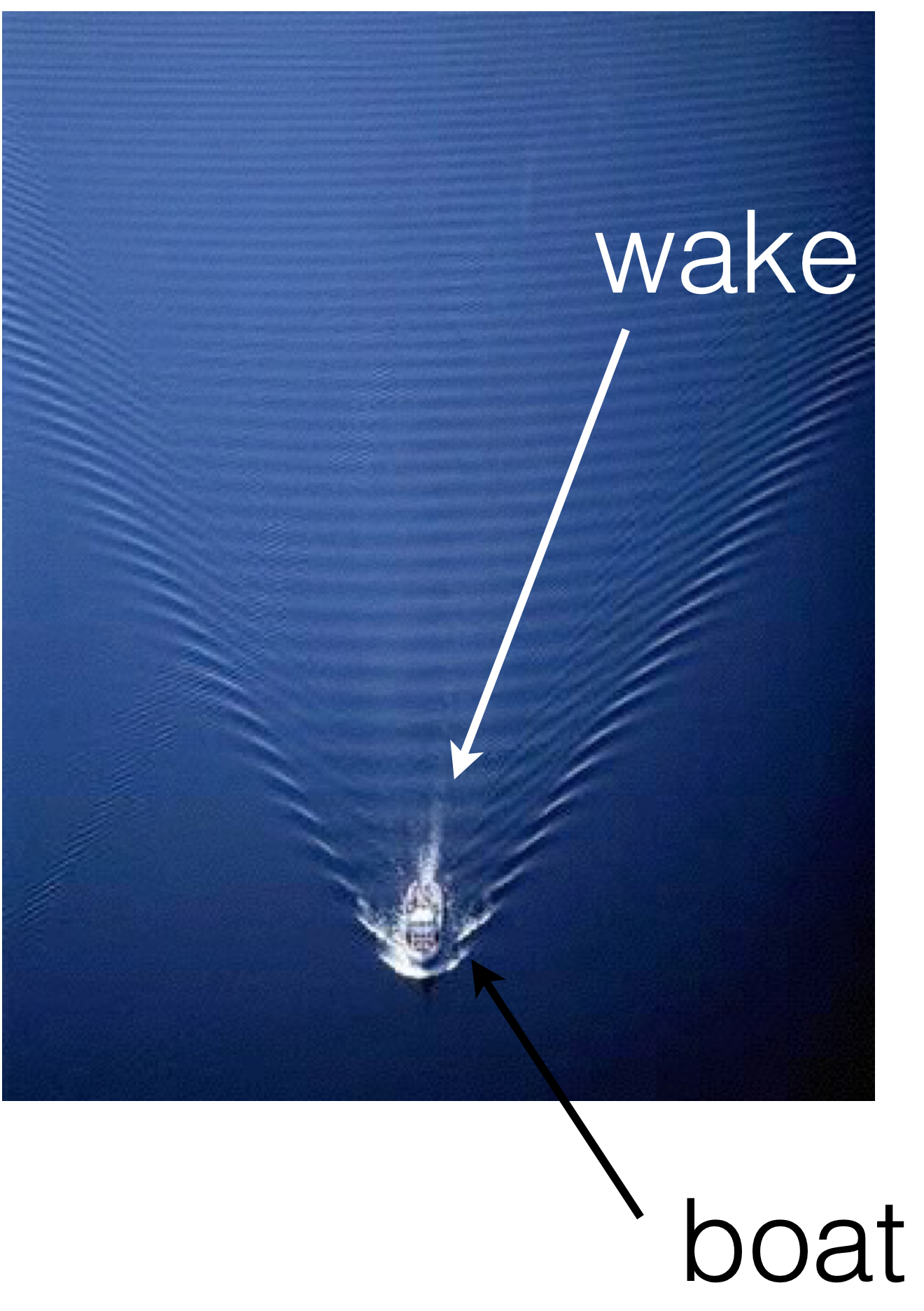 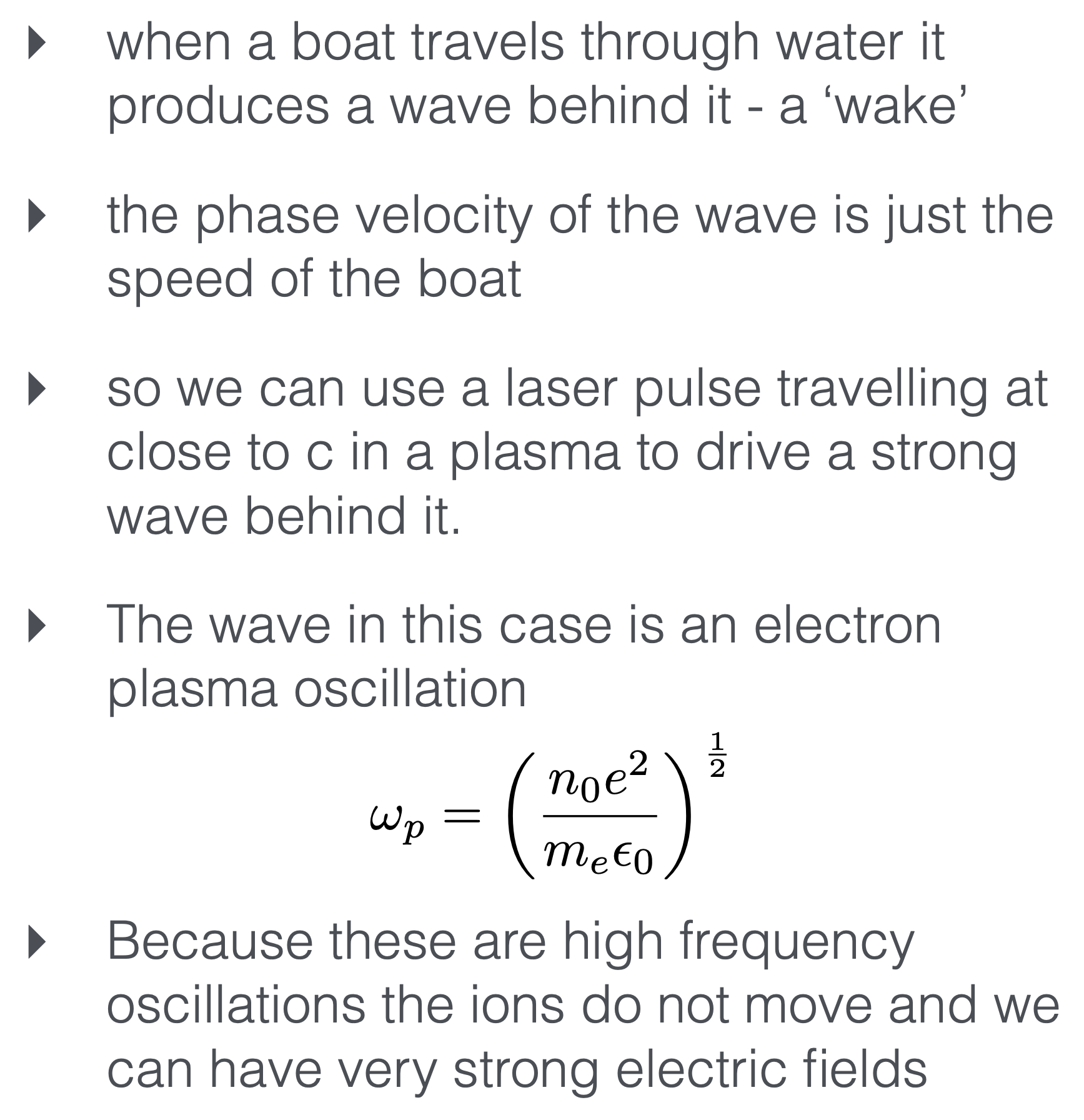 Pieloni, Herr, Ischebeck, Van Riesen-Haupt, Sabato, Yi: Advanced Concepts in Particle Accelerators
Stuart Mangles
Pieloni, Herr, Ischebeck, Van Riesen-Haupt, Sabato, Yi: Advanced Concepts in Particle Accelerators
Taylor Ratliff
[Speaker Notes: Plasma waves have a longitudinal electric field
Here: plasma generated by an ultrashort laser pulse
Phase velocity is equal to the speed of light
Electrons can be captured in the wave]
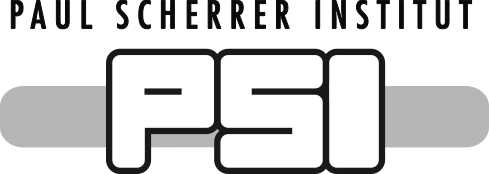 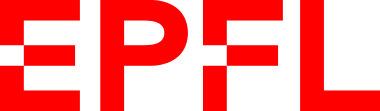 The Choice of the Driver for Plasma Wakefields
The plasma wakefields can be excited by several means:
Short high power laser pulses
Short electron bunches
Short (and long) proton bunches
Each method has its advantages and disadvantages
EuPRAXIA
Ralph Aßmann
Pieloni, Herr, Ischebeck, Van Riesen-Haupt, Sabato, Yi: Advanced Concepts in Particle Accelerators
EuPRAXIA
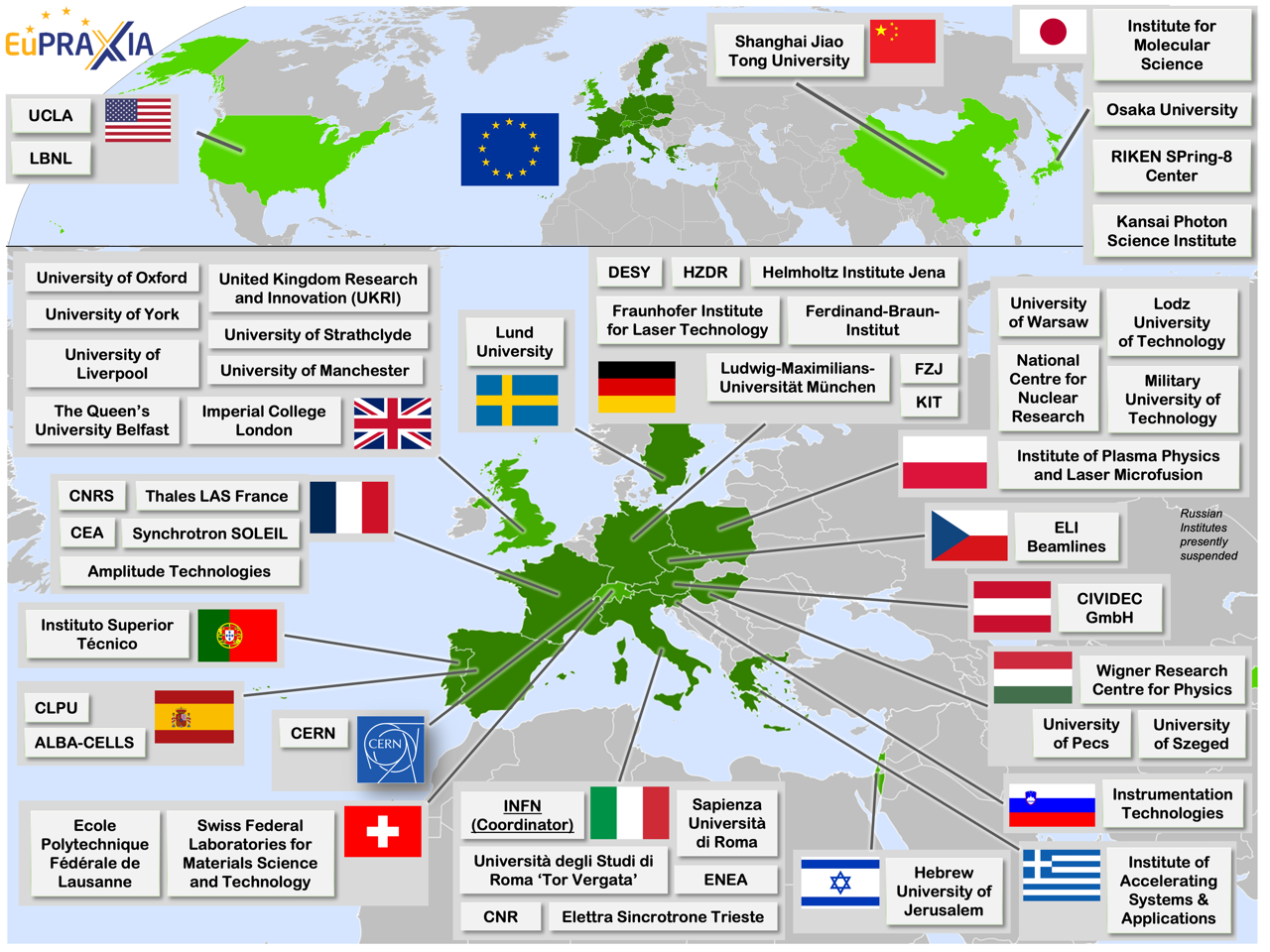 Rasmus Ischebeck
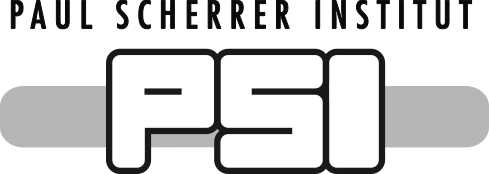 EuPRAXIA Sites
Electron-beam driven plasma wake
Site 1, Frascati
Laser-driven plasma wake
Site 2, to be determined
Rasmus Ischebeck
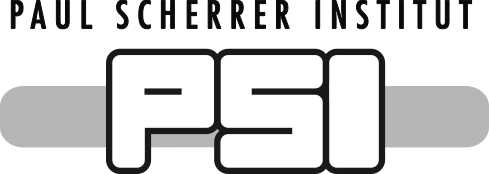 EuPRAXIA-PP (Preparatory Phase) Key Facts
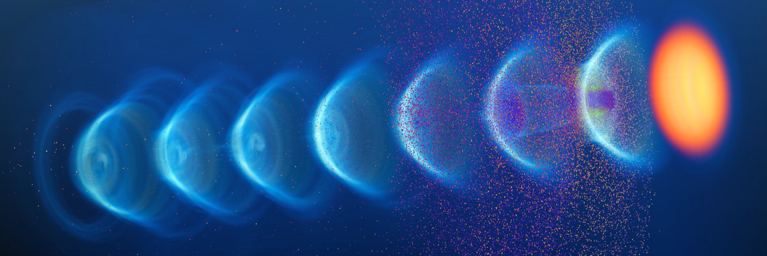 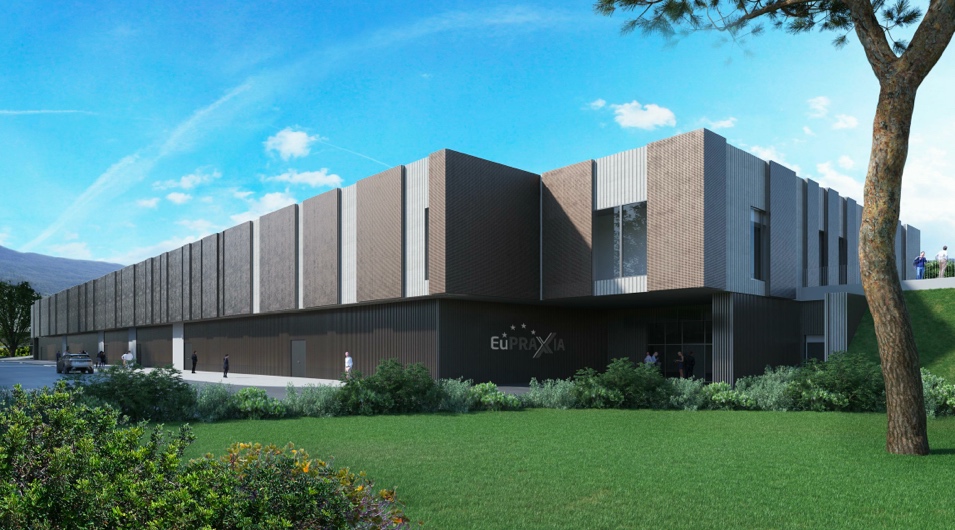 Prepares the implementation of the full RI in Europe
Total project volume (including in-kind): 	8.3 M€
EU funding: 		2.49 M€   (EU without in-kind)
Outside EU	 		0.69 M€   (Switzerland)						0.51 M€   (UK)
Work organized in 16 Work Packages
Project dates: 		1 Nov 2022 – 31 Oct 2026
Coordinator and location of headquarters:   INFN 
34 participating organizations from 12 countries
Will establish a “Board of Financial Sponsors“ with representatives of funding agencies. 
So far ~ 25% of total M&P funding (569 M€) secured. Site 1 is essentially financed  Massimo.
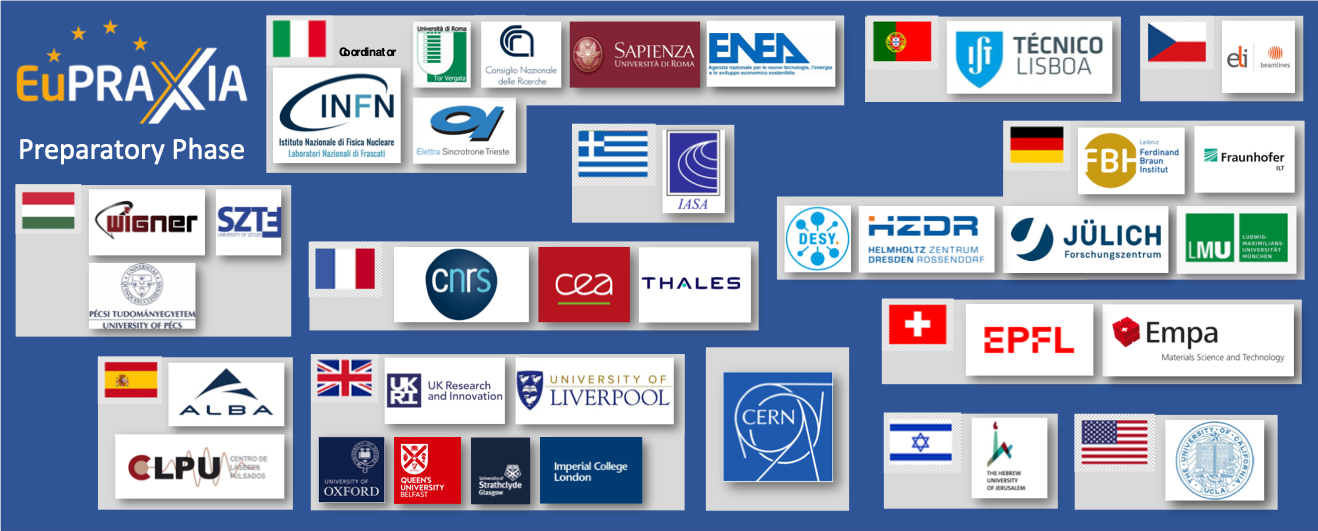 R. Assmann, M. Ferrario - 5 June 2023
Preparatory Phase Main Goals
Managerial WP`s
Outreach to public, users, EU decision makers and industry
Define legal model (how is EuPRAXIA governed?), financial model, rules, user services and membership extension for full implementation
Works with project bodies and funding agencies  Board of Financial Sponsors
Technical WP‘s (correspond to Project Clusters):
Update of CDR concepts and parameters, towards technical design (full technical design requires more funding)
Specify in detail Excellence Centers and their required funding: TDR related R&D, prototyping, contributions to construction
Help in defining funding applications for various agencies
Output defined in milestones & deliverables with dates
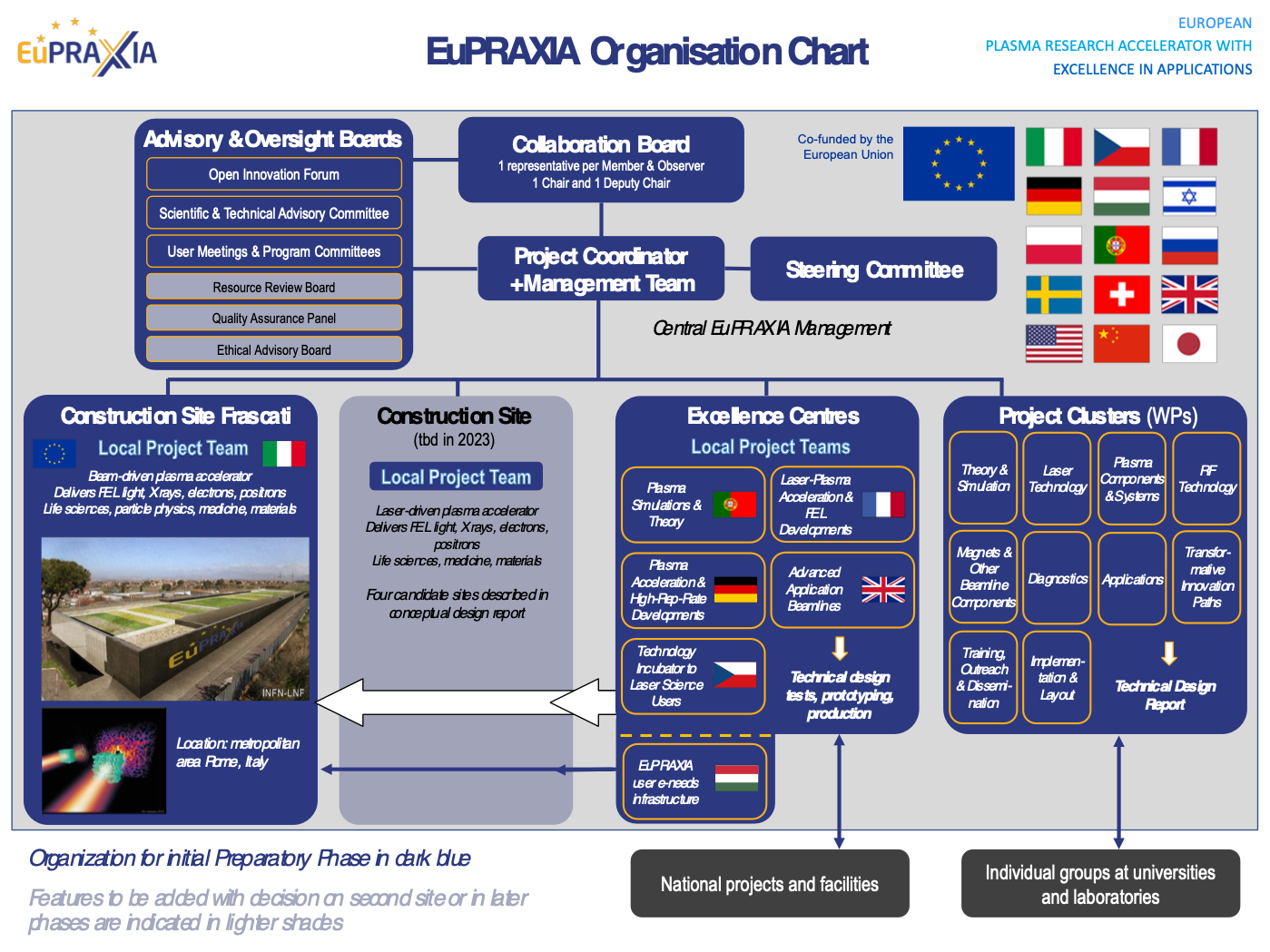 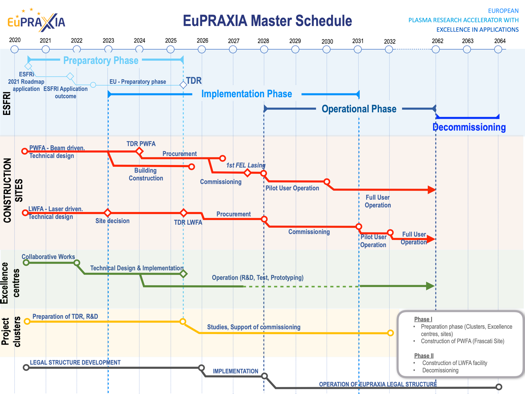 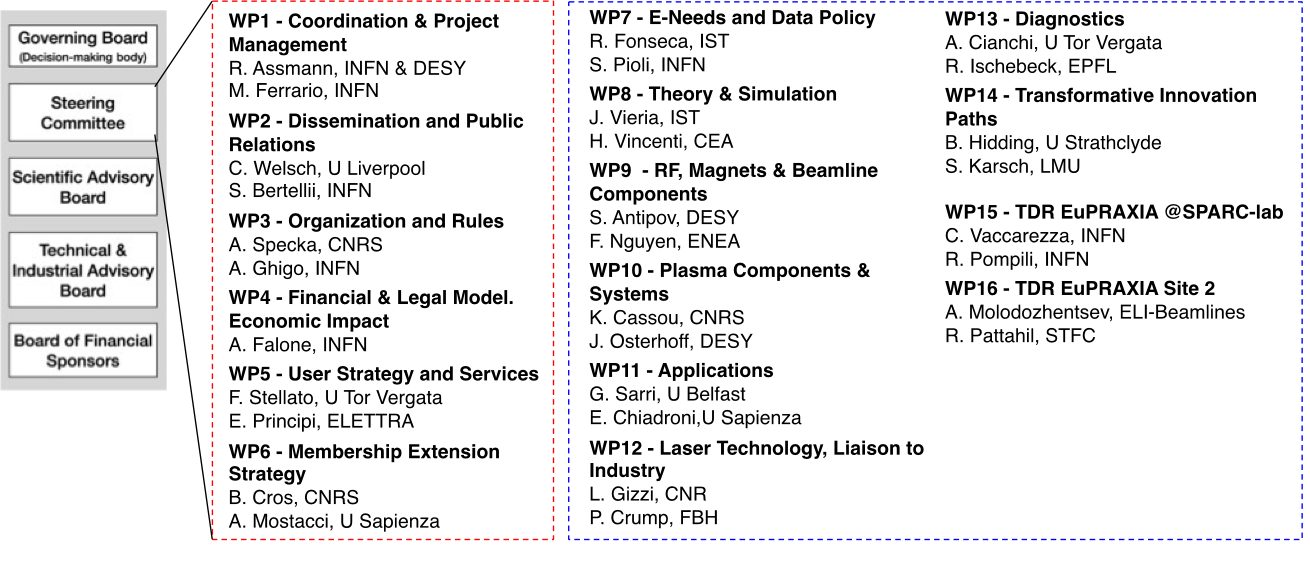 R. Assmann, M. Ferrario - 5 June 2023
EuPRAXIA Project Overview & Funding Lines
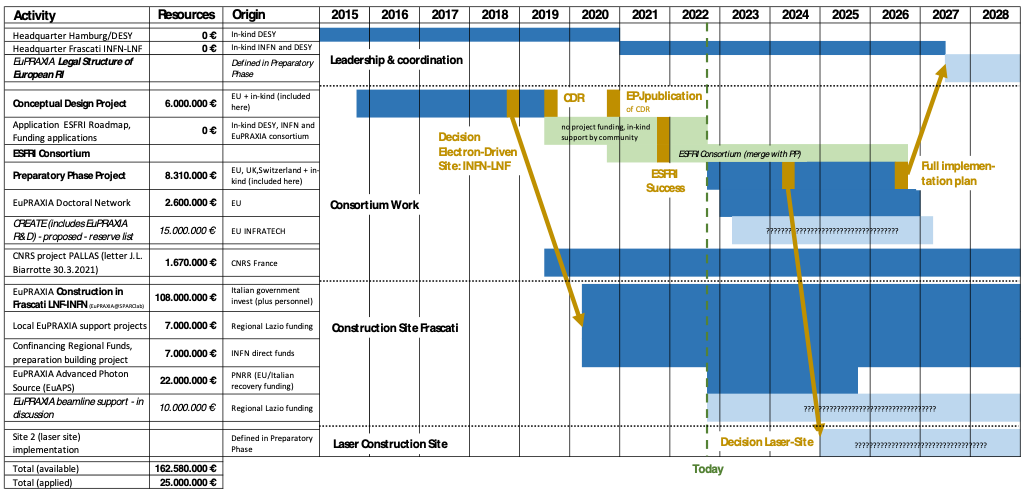 162.6 M€ resources approved, 25 M€ applied for
R. Assmann, M. Ferrario - 5 June 2023
Instrumentation for EuPRAXIA
Rasmus Ischebeck
Midjourney
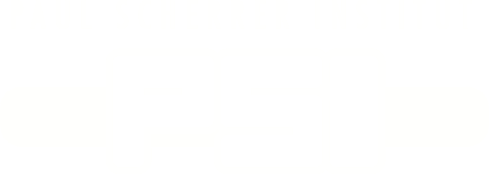 Electron Beam Instrumentation for EuPRAXIA
Electron beam parameters: requirements defined by FEL process
Emittance
Peak current
Energy spread

As a consequence, beam instrumentation equivalent of that of an RF-driven FEL

But, some caveats…
6D phase space density
Rasmus Ischebeck
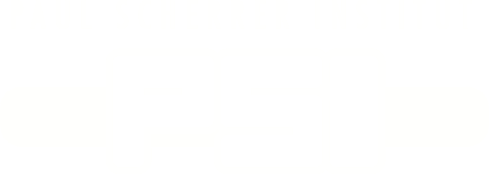 Electron Beam Instrumentation for EuPRAXIA
Many other instruments required for safe and reliable operation of the machine:
Particle energy
Bunch charge
Orbit
Losses
Also required:
Controls and automation
Data acquisition
Rasmus Ischebeck
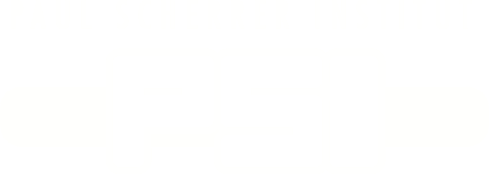 Electron Beam Instrumentation for EuPRAXIA
…some caveats:
Strong laser pulse for laser-driven, or pre-ionized plasma schemes
Requires shielding to not pollute measurements
Bunch length may be very short, no bunch compression required
Still, we will want to measure bunch length
Internal structure of the bunches may be completely different
Instrumentation for phase space profiles
Methods to modify phase space distribution
Rasmus Ischebeck
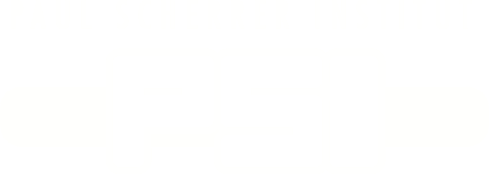 Practical Things
If you have not done so yet, please upload your talk to the Indico page:https://agenda.infn.it/event/35247/contributions/mine 
Click on your presentation,then click on the pencilnext to “Presentationmaterials”
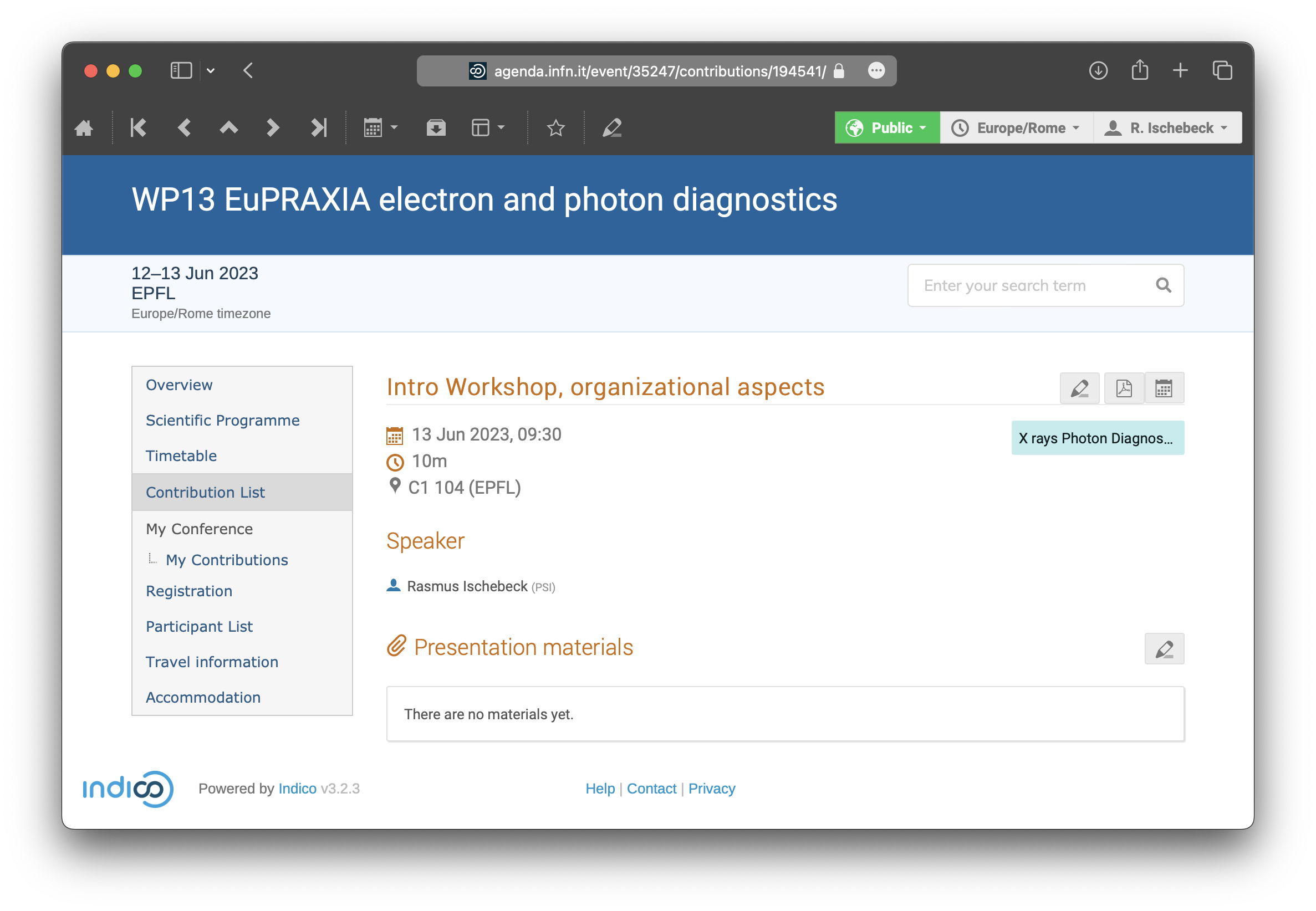 Rasmus Ischebeck
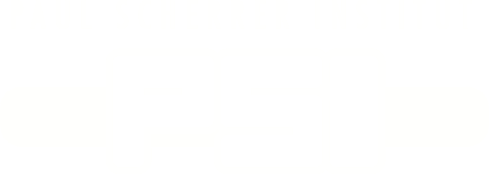 Practical Things
We will have coffee and lunch breaks in the Espace Copernic:






We will take the metro to the conference dinner
Let me know if you need a metro ticket
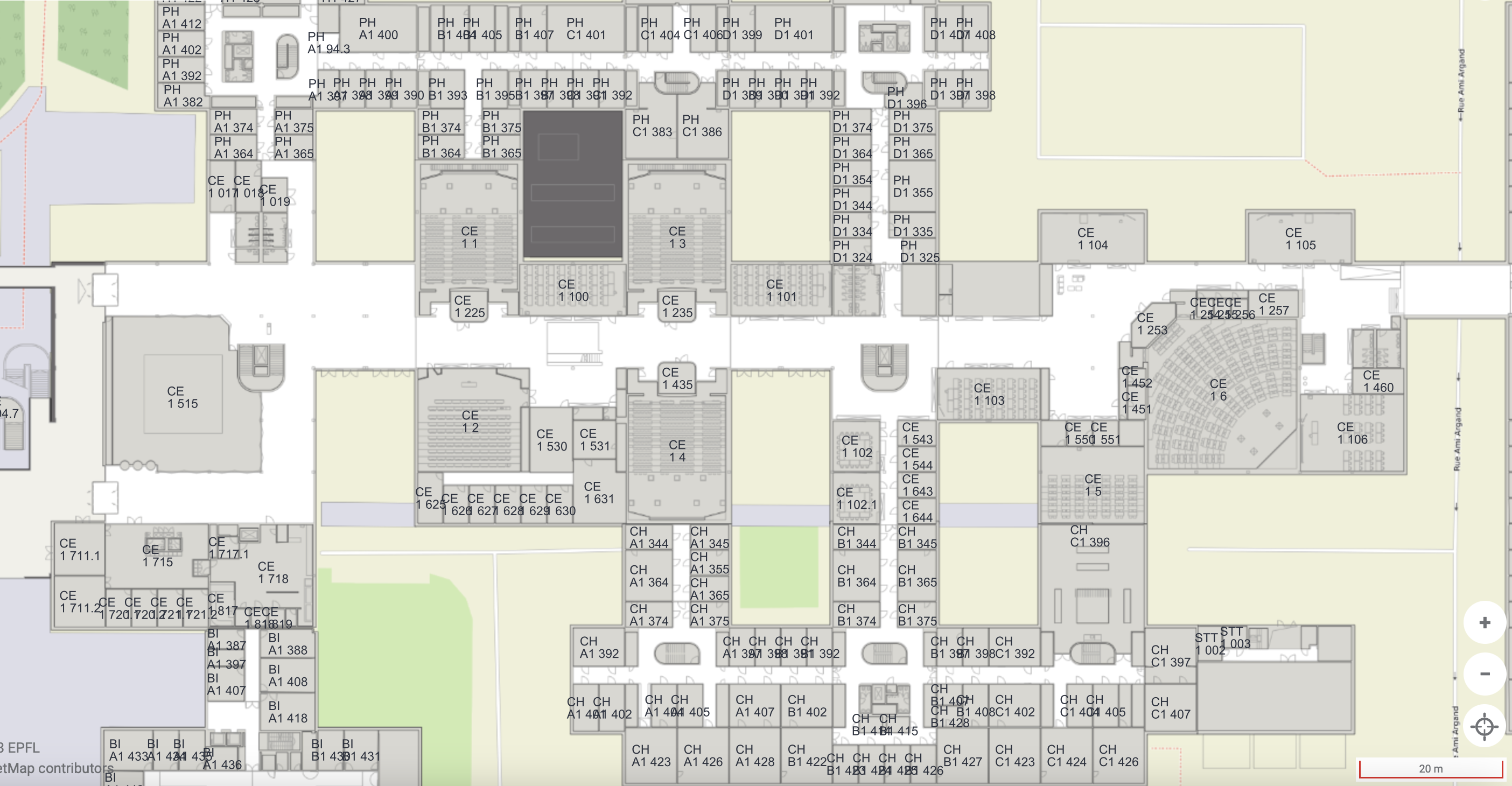 Rasmus Ischebeck
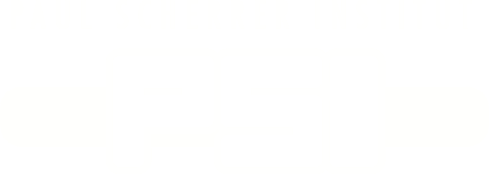 Thank You for your Attention
Rasmus Ischebeck
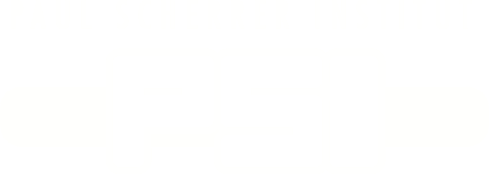